Driver 1: Address social determinants of health during prenatal, delivery, and postpartum care to improve birth equity (DRAFT)
DRAFT
DRAFT
Driver 2: Utilize race/ethnicity medical record and quality data to improve birth equity (DRAFT)
Consider corroboratory validation of hospital data from patient self-report whether or not they were asked (see 2.3).
Structure measure benchmark? 75%
Outcome measure benchmark? 80%
Unit clerk at each L&D can phrase the question as stated in HRET toolkit.  Enter into EMR/registration.
Do we actually need to tell hospitals how to create dashboards within their own EMRs?  Or is this something we need to create through the ILPQC reporting system?
Would it be worth it to consider breakout sessions by EHR type/functionality at monthly meetings?  Hospitals could share their nuts and bolts of How-To.
Structure: benchmark 75% of hospitals implemented
Process: benchmark 50% of target patients responding (everyone? Or only minoritized patients?) how will hospitals give ILPQC denominators of Ns for patients?  Stratified by race/ethnicity.
Add question?: “Did someone ask you to self-identify your race/ethnicity?” Outcome measure for 2.1
Driver 3: Engage patients, support partners including doulas, and communities to improve birth equity (DRAFT)
DRAFT
Driver 4: Engage and educate providers, nurses, and staff to improve birth equity (DRAFT)
 Do these get at nurses well enough?  Do we need designated nursing forums either separate or combined with MD/DOs?
Suggested Protocol:
- Feedback received through Inbox, leadership and team address issue dierectly with those involved in a confidential manner
- Monthly or quarterly M&M departmental meeting includes cases and learnings from (in)equity inbox
DRAFT
Birth Equity AIMs & Measures
[Speaker Notes: Updated 12.17 IJ 
4.2 Implement hiring strategies to diversify providers, nurses, and staff
Structure measure: % of hospitals with strategies for addressing diversity in health care team hiring
"How Clinicians and Educators Can Mitigate Implicit Bias in Patient Care and Candidate Selection in Medical Education", 
AAMC Addressing Implicit Bias in Virtual Interviews Video
AAMC Unconscious Bias in Virtual Interviews Resources
Case for Cluster Hiring]
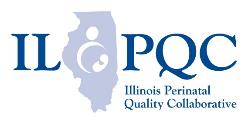 Strategies
Drivers
Key Drivers Diagram
[Speaker Notes: Updated 4.6.20 strategies based on map to measures and toolkit discussion. Will all show on screen in present mode.]